Customer Service | Identify a root-cause issue
Copilot for Service (includes Copilot for Microsoft 365)
Get started
CSAT
Service quality
Resolution time
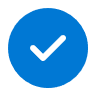 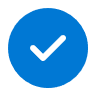 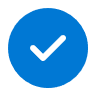 Value benefit
KPIs impacted
Cost savings
Employee experience
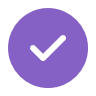 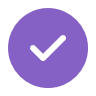 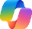 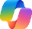 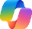 Copilot
+Copilot for Service
Copilot
+Copilot for Service
Copilot
+Copilot for Service
1. Analyze customer conversations
2. Identify the root cause
3. Leverage Copilot’s insights
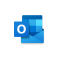 Copilot in Outlook
Prompt Copilot1 to review customer interactions including chat logs, emails and support tickets to identify recurring issues, patterns, and common themes.
Ask Copilot1 to analyze CSAT feedback / support conversations and compare to historical resolution data to better understand the underlying reasons for customer contacts.
Have Copilot analyze specific behavior, words, or phrases that may lead to negative responses from customers.
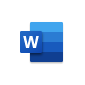 Copilot in Word
Quickly summarize recent customer conversations to get up to speed faster.
Easily summarize data and highlight trends to save time and surface root issues more quickly.
Accelerate key insights by surfacing key words and related outcomes.
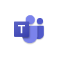 Copilot in Teams
6. Share the solution
5. Implement solutions and training
4. Collaborate with Teams
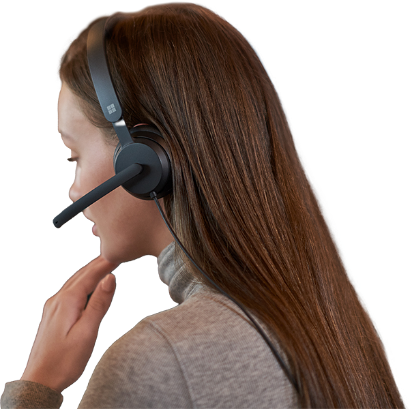 Copilot in Outlook can rapidly pull from your documents to draft an email detailing the root cause and solution steps.
Based on discussions with leadership and product teams, use Copilot in Word to rapidly update FAQs, scripts, knowledge articles, and best practices documents.
Using Copilot in Teams, to present findings to customer service and product teams. Copilot can recap the meeting and draft recommendations for process and product improvements.
Document and socialize the solutionto keep Customer Service teams moving forward towards successful interactions.
Rapidly update training documents with the outcomes of your insights and meetings.
Save time by using Copilot summaries as a starting point for project milestones and status updates.
1Access Copilot at Copilot.Microsoft.com, from the Windows taskbar or Edge browser, or in the Copilot app in Teams, and set toggle to “Work”.
2Access Copilot at Copilot.Microsoft.com or from the Windows taskbar or Edge browser and set toggle to “Web”